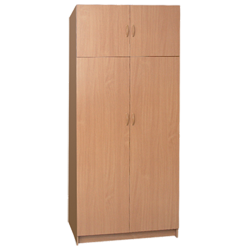 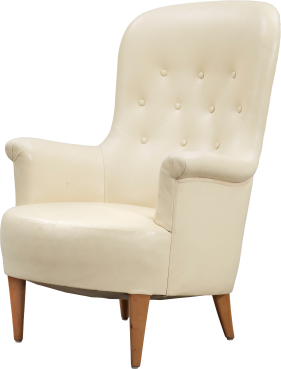 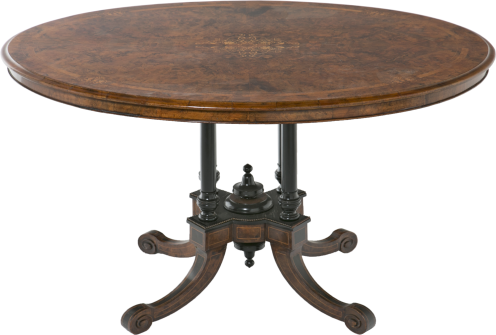 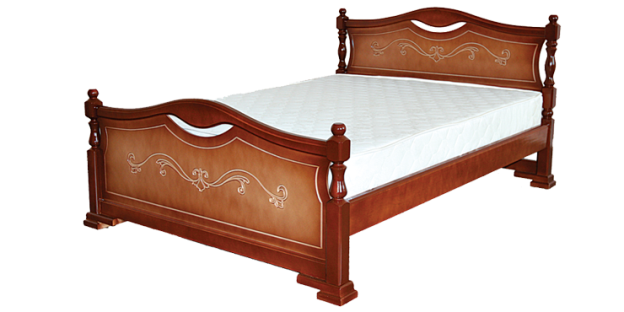 крова́ть          кре́сло           сто́лик          шкаф
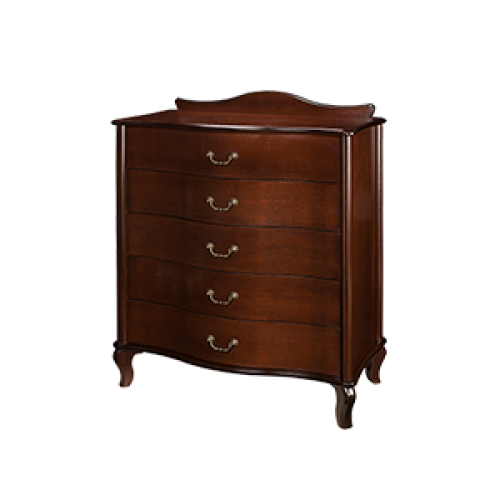 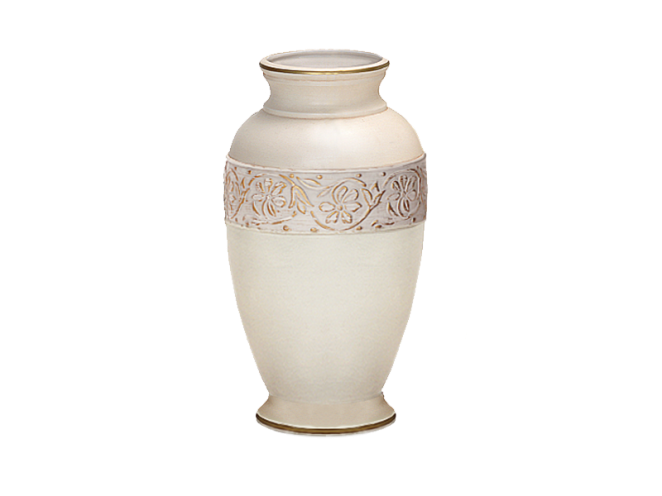 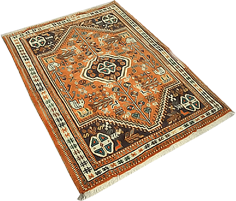 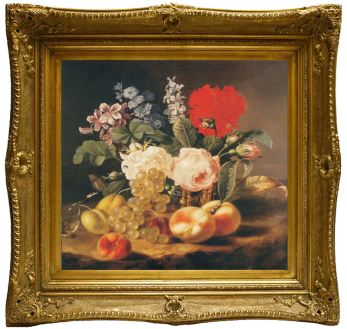 комо́д            карти́на            ва́за            ковёр
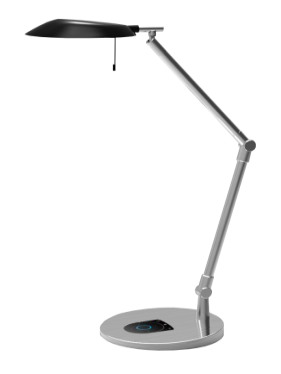 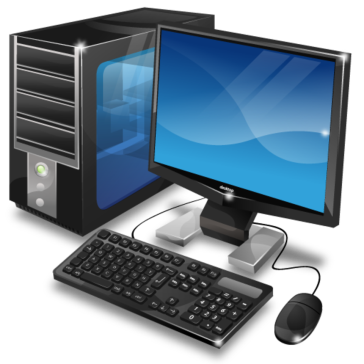 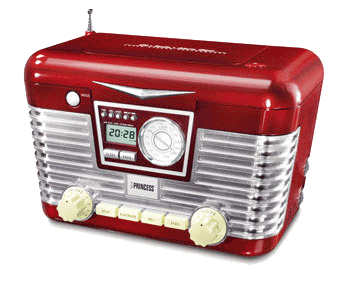 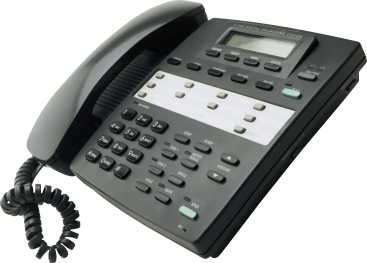 ла́мпа         компью́тер     ра́дио        телефо́н
кровать
кресло
столик
шкаф
комод
картина
ваза
ковёр
лампа
компьютер
радио
телефон
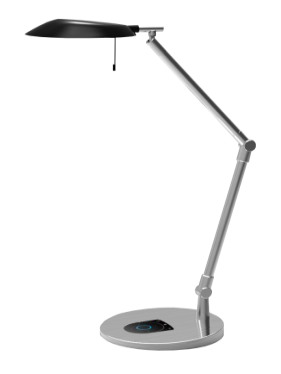 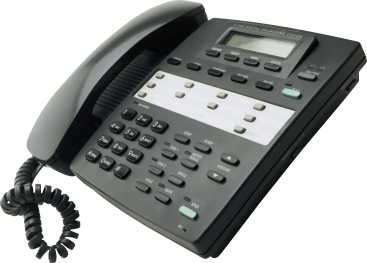 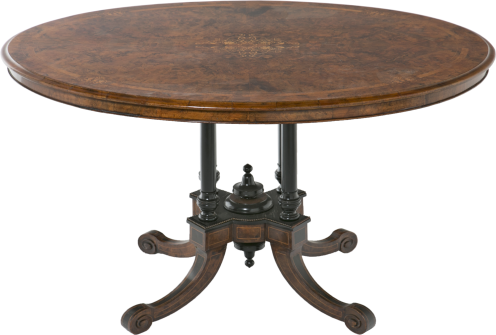 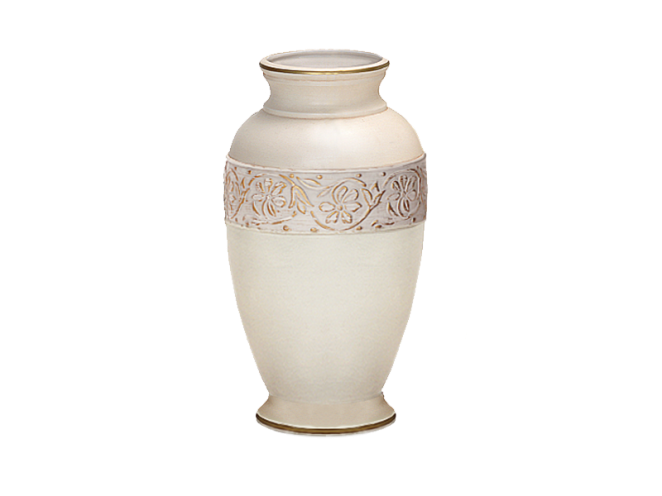 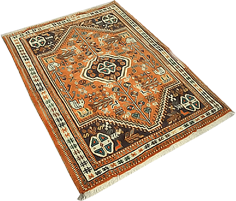 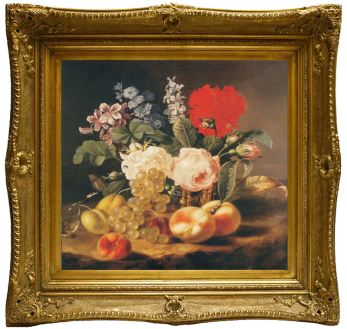 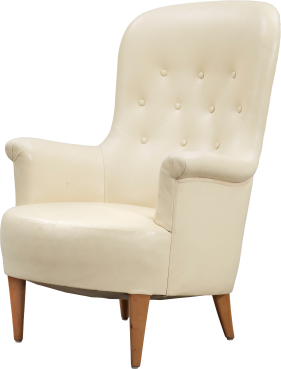 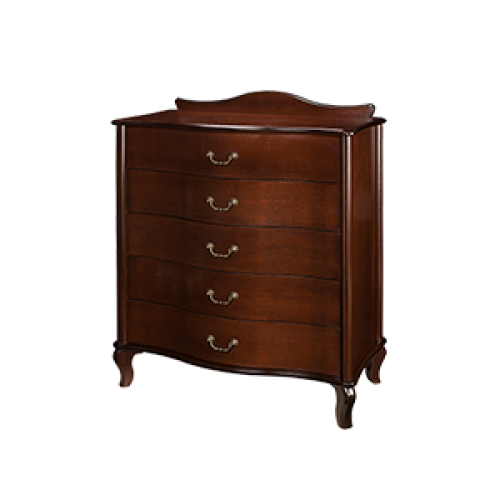 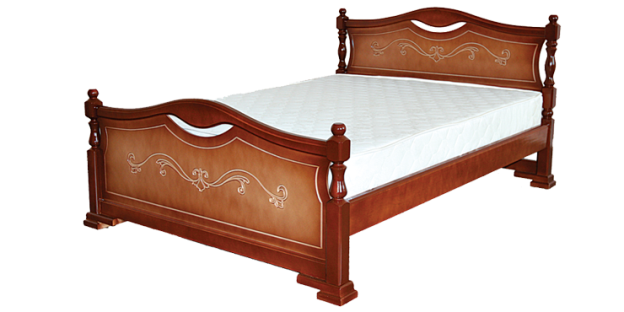 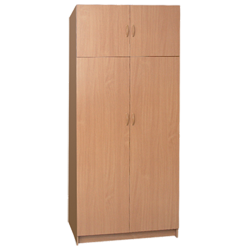 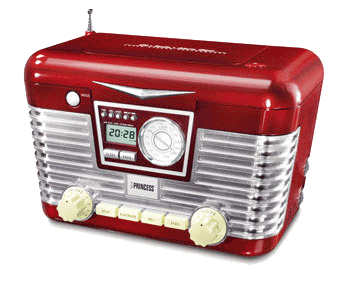 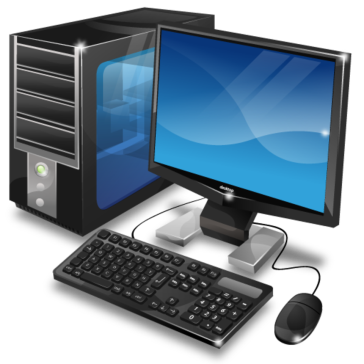 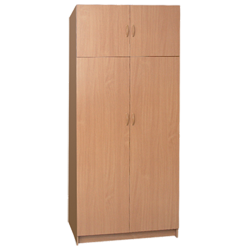 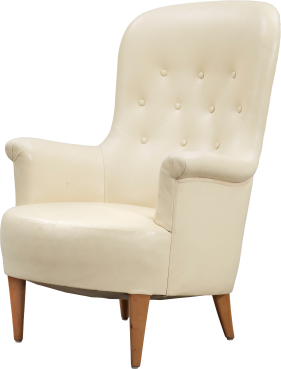 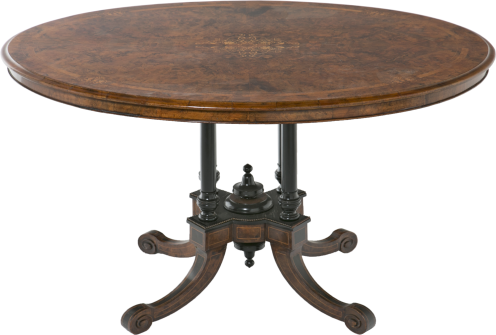 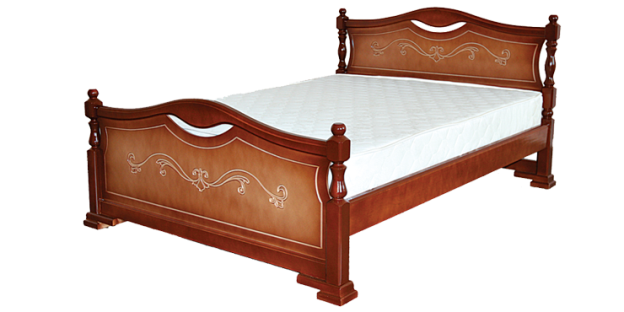 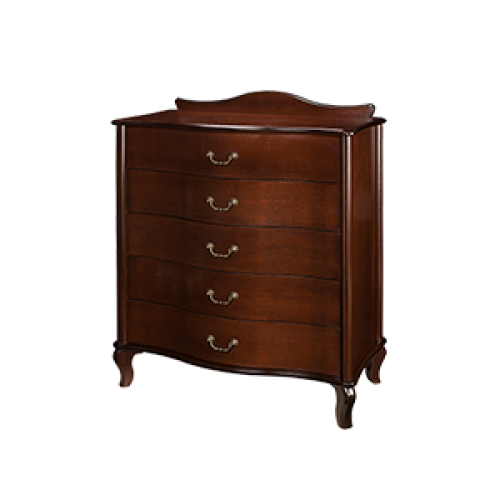 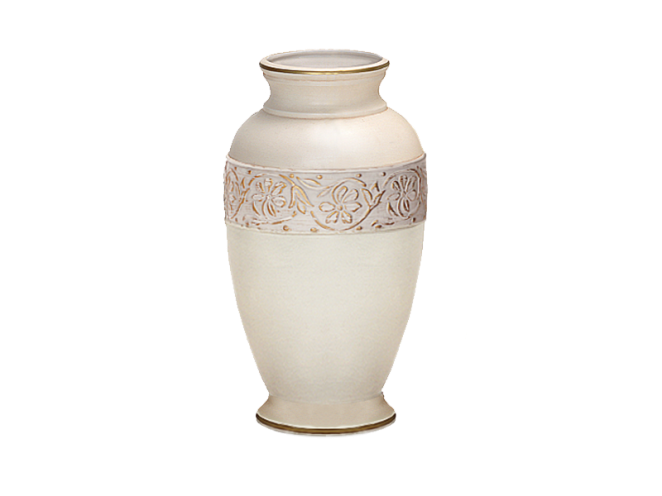 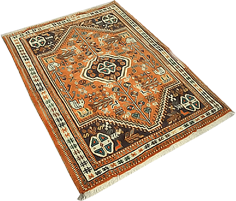 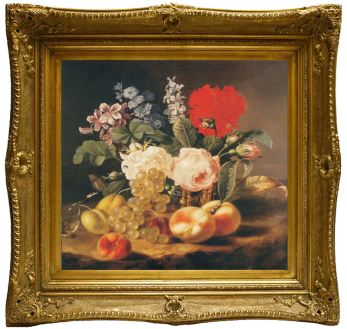 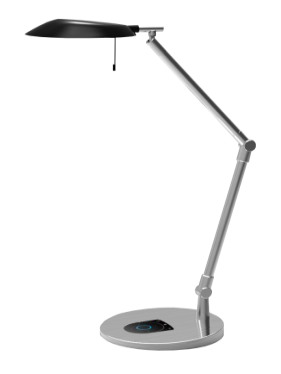 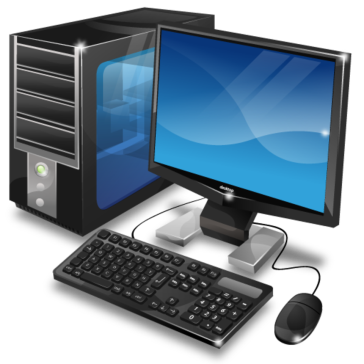 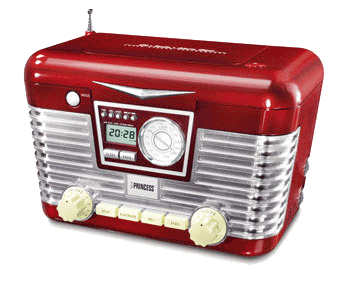 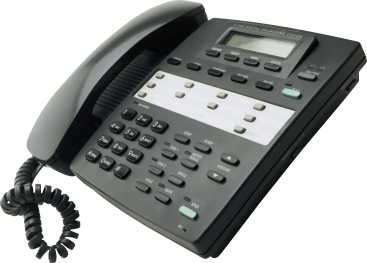